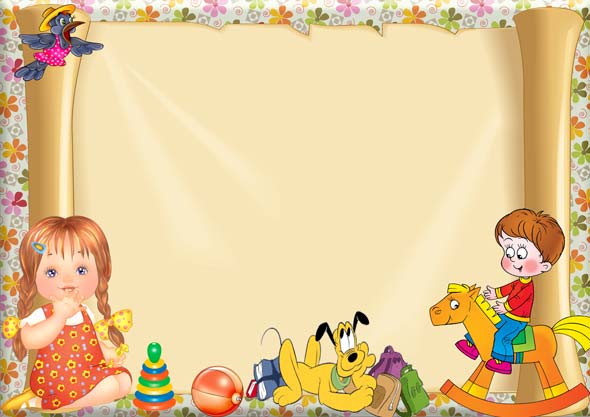 РАБОЧАЯ  ПРОГРАММА 
совместной деятельности педагога с детьми от 3 до 4лет, младшая группа «Цыплятки»
Срок реализации программы 2018 – 2019 учебный год
Составитель:  Маслова Н.Н 
воспитатель I  кв. категории
Рабочая программа по развитию детей младшей группы     обеспечивает разностороннее развитие детей в возрасте от 3 до 4 лет с учетом их возрастных и индивидуальных особенностей по основным направлениям развития: 

физическому,  
социально-коммуникативному,  
познавательному,  
речевому, 
художественно-эстетическому .
Цель реализации основной образовательной программы  дошкольного  образования в соответствии с ФГОС ДО:
1.Создание благоприятных условий для полноценного проживания ребенком дошкольного детства; 
 

2.Формирование основ базовой культуры личности, всестороннее развитие психических и физических качеств в соответствии с возрастными и индивидуальными особенностями;  




3.Подготовка к жизни в современном обществе, к обучению в школе; 
 

4. Обеспечение безопасности жизнедеятельности      дошкольника.
ЗАДАЧИ: 
 
1. Охрана жизни и укрепление физического и психического здоровья детей;
2. Обеспечение познавательного, речевого, социально-коммуникативного,
художественно-эстетического и физического развития детей;
3.Воспитание с учетом возрастных категорий детей гражданственности, уважения
к правам и свободам человека, любви к окружающей природе, Родине, семье;
4. Взаимодействие с семьями детей для обеспечения полноценного развития детей;
5. Оказание консультативной и методической помощи родителям (законным
представителям) по вопросам воспитания, обучения и развития детей.
Возрастные особенности детей младшей группы  
     -В возрасте 3-4 лет ребенок постепенно выходит за пределы семейного круга, его общение становится внеситуативным.  
-Основным содержанием игры младших дошкольников являются действия с игрушками и предметами-заместителями.  
-Изобразительная деятельность ребенка зависит от его представлений о предмете. Дети уже могут использовать цвет.  
-Большое значение для развития мелкой моторики имеет лепка. Младшие дошкольники способны под руководством взрослого вылепить простые предметы.  
-В этом возрасте детям доступны простейшие виды аппликации. 
-Конструктивная деятельность в младшем дошкольном возрасте ограничена возведением несложных построек по образцу и по замыслу. 
-Дети от использования пред эталонов — индивидуальных единиц восприятия — переходят к сенсорным эталонам — культурно-выработанным средствам восприятия. 
-Развиваются память и внимание. По просьбе взрослого дети могут запомнить 3-4 слова и 5-6 названий предметов. 
-Взаимоотношения детей обусловлены нормами и правилами.
Индивидуальные особенности детей  
 Списочный состав группы на 01.09.2018 г. 9- детей. Из них 7 - девочек, 2  – мальчика.
Содержание работы  по образовательной  области
СОЦИАЛЬНО-КОММУНИКАТИВНОЕ РАЗВИТИЕ
Социализация, развитие 
 общения
нравственное воспитание
Самообслуживание,
Самостоятельность
,трудовое воспитание
Формирование основ
безопасности
Ребенок в семье и
 сообществе
Содержание работы  по образовательной  области
ФИЗИЧЕСКОЕ РАЗВИТИЕ
Формирование представлений о здоровом образе жизни
Физическая культура
Содержание работы  по образовательной  области
ПОЗНАВАТЕЛЬНОЕ РАЗВИТИЕ
Формирование  
  элементарных математических
 представлений
Ознакомление
 с предметным окружением
Ознакомление с  социальным миром
Развитие познавательно 
исследовательской  деятельности
Ознакомление 
            с миром природы
Содержание работы  по образовательной  области
Речевое развитие
Развитие речи
Приобщение к художественной литературе
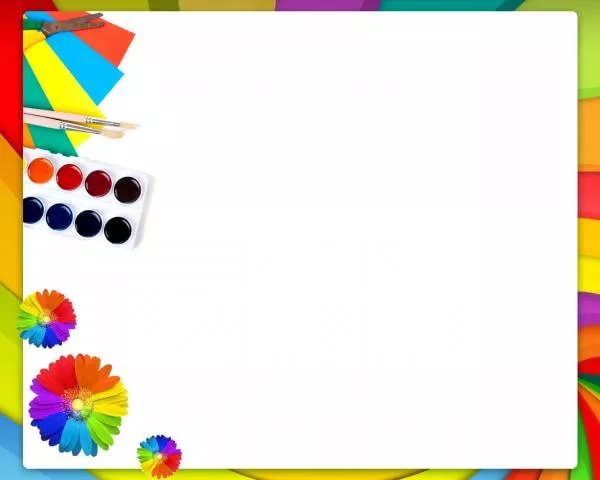 Содержание работы  по образовательной  области
ХУДОЖЕСТВЕННО-ЭСТЕТИЧЕСКОЕ РАЗВИТИЕ
Изобразительная деятельность
Приобщение к искусству
Музыкальная деятельность
Конструктивно-модельная деятельность
Темы  комплексно – тематического  планирования  на учебный год
До свидания, лето, здравствуй детский  сад!
Осень
Я и моя семья
Мой дом мое село
Профессии
Мишкин День рождение
Новый  год
Зима
День защитника Отечества
Международный женский день
Знакомство  с народной  культурой  и  традициями
Весна
Мониторинг
Лето
Учебный план  в младшей группе  

        -Максимально допустимая  образовательная нагрузка ) – до 30 минут в день 
        (в соответствии с требованиями СанПиН, утв. Постановлением  Главного    государственного санитарного врача РФ от 15. 05. 2013 г. № 26); 
  -Продолжительность занятий – до 15 минут (одно занятие); 
-       Количество занятий в день -  2  
        -(в первую половину дня); 
        -Количество занятий в неделю –  10 -Во всех группах в середине занятий   
         статического характера проводится   физкультминутка. 	  
         -В теплое время года организованная  образовательная  деятельность        (занятия) осуществляется на участке во время  прогулки.
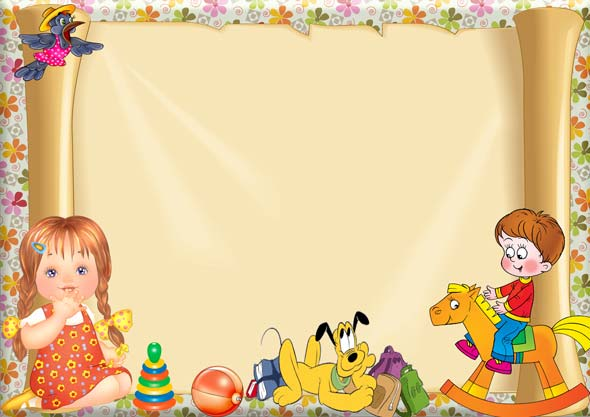 Развивающая предметно-пространственнаясреда построена с учётом возрастныхфизиологических и психологических особенностейи соблюдает основные характеристики
Насыщенность.
Трансформируемость.
Полифункциональность материалов.
Вариативность.
 Доступность.
 Безопасность.